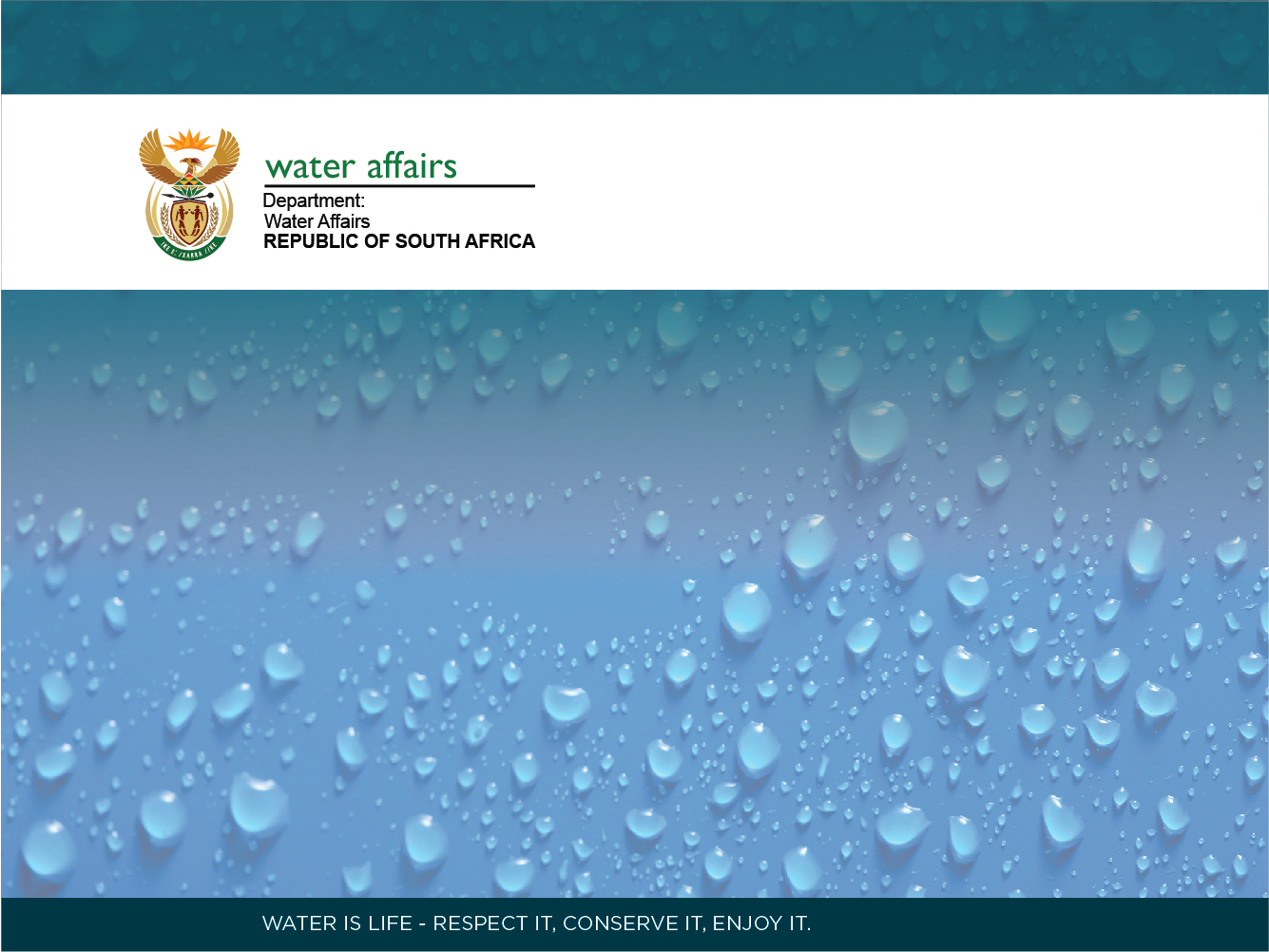 Description of Operational Scenarios
Presented by:
Stephen Mallory
IWR Water Resources

17 March 2014
NWRCS integrated steps
Scenarios: Where does it fit in?
2
Scenarios
Scope of this presentation
What is a scenario?
Presentation of preliminary scenarios
Purpose
This presentation together with the discussion document are intended to stimulate debate and allow stakeholders to suggest additional scenarios
Scenarios
What is a scenario?
A scenario is a plausible definition (or setting) of all the factors (variables) that influence the water balance and water quality in a catchment and the system as a whole.
Scenarios are used to assess different levels of water use and protection with the aim of finding a balance between ecological protection and utilisation of the resource.
In essence, water resource classification is the process of evaluating scenarios and recommending the preferred (after stakeholder consultation) scenario for implementation.
Scenarios
Preliminary Scenarios: Komati
Natural
No water use, only natural flows. This sets the baseline upon which all other scenarios are built.
Present Day
The situation as currently understood taking into account all known water users and operating rules.
Revised Present Day
The Verification process currently being undertaken by the ICMA will shortly produce updated water use estimates. The water resources models will be updated with this information.
Scenarios
Include ecological water requirements (REC)
The REC ecological water requirements will be included as a priority water requirement (in addition to the Revised Present Day water use)
Future water use
This scenario will allow for increased water use in the catchment based on the following data sources:
Komati Basin Treaty
All Towns Reconciliation Study
Interim IncoMaputo Agreement
This future water use scenario will be modelled with the REC and PES ecological water requirements included.
Scenarios
Uptake of unutilised demands
There is approximately 14.8 million m3/annum of allocated to irrigators but currently unutilised water in the upper Komati. The Department of Rural Development and Land Affairs (DARDLA) are planning to reinstate this irrigation, some of which could be located downstream of Swaziland.
Impact of mining operations on the water quality in the upper Komati
This scenario will consider the impact of uncontrolled mining development with eventual acid mine drainage.
This could be modelled with and without transfers of water from the Usuthu catchment.
Scenarios
Summary
Scenarios
Preliminary Scenarios: Crocodile
Natural
No water use, only natural flows. This sets the baseline upon which all other scenarios are built.
Present Day
The situation as currently understood taking into account all known water users and operating rules.
Revised Present Day
The Verification process currently being undertaken by the ICMA will shortly produce updated water use estimates. The water resources models will be updated with this information.
Scenarios
Include ecological water requirements (REC)
The REC ecological water requirements will be included as a priority water requirement (in addition to the Revised Present Day water use)
Future water use
This scenario will allow for increased water use as obtained from the following sources:
All Town Reconciliation Strategies
Mbombela Reconciliation Strategies
Increased cross border flow in terms of the Interim IncoMaputo Agreement will be included in this strategy
This scenario will be modelled with the REC and PES ecological water requirements.
Scenarios
Mountain View Dam
This scenario will include Mountain View Dam on the Kaap River.
This scenario will be modelled with and without ecological water requirements
Boschkejskop Dam
This scenario will include Boschjeskop Dam on the Kaap River.
Scenarios
Summary
Scenarios
Preliminary Scenarios: Sabie
Natural
No water use, only natural flows. This sets the baseline upon which all other scenarios are built.
Present Day
The situation as currently understood taking into account all known water users and operating rules.
Revised Present Day
The Verification process currently being undertaken by the ICMA will shortly produce updated water use estimates. The water resources models will be updated with this information.
Scenarios
Include ecological water requirements (REC)
The REC ecological water requirements will be included as a priority water requirement 
Future water use
This scenario will allow for increased water use for the increased domestic requirements for Mbombela and possible increased irrigation for emerging farmers.
This scenario will be modelled with the REC and PES ecological water requirements.
Scenarios
Future water use: Increased forestry in the Sand River catchment
This scenario will allow for increased afforestation in the upper reaches of the catchment as proposed by the Department of Agriculture and Forestry.
New Forest Dam
This scenario will include New Forest Dam on a tributary of the Sand River.
Scenarios
Summary